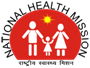 Regional Workshop on “Community Action for Health” Gujarat
Dr.Rakesh Vaidya (Deputy Director – MCH)
Date: - 31st Jan-17 & 1st Feb-17,YMCA,Mumbai
1
Constitution & Composition of State AGCA/SMG.
Overview 
Included in State NHM PIP from FY 13-14.
Priorities in HPTs and HPDs.
Focus on capacity building of VHSNCs (GSSs).
Support of NGOs/CBOs.
Capacity building at grass root level by State.
2
State  Advisory Group on Community Action (SAGCA)
Note:-  
   One meeting  held on D.18-10-2016 with National AGCA members.
   Next meeting is planned on 23rd Feb 2017.
3
Approach to key processes under CAH:
Focus on consolidating and scaling up CAH;
Capacity building of VHSNCs(GSSs). 
Re-orientation of  trained VHSNCs.
Scaling up of CAH in 79 HPTs & HPDs.

Strategy:
(a) Existing ASHA /community processes institutional    
      structures; 
(b) Orientation and mentoring of PRI members; and 
(c) Existing collectives of Women's/ Self Help Groups (SHG).
4
Approach to key processes under CAH    Continued…
Programme implementation strategy
The CAH Programme is implemented through district and Taluka level NGOs with support of DHS and Taluka Health Officials (THO). 
Facilitation of planning and monitoring committee meetings at  district and Taluka level. 
Capacity building of the community processes structures – ASHA facilitators, District Community Mobilizers (In Gujarat DPC)  and Taluka Community Mobilizers (In Gujarat THO).
Efforts to institutionalize capacity building on CAH for ANMs, ASHA Facilitators, PRI members and SHGs to be initiated through existing structures/institutions.
Materials/training modules is to be developed for orientation collectives of Women's/ Self Help Groups.
5
Resource material produced under CAH such as IEC, films, booklets, manuals etc.
Developed Guidelines for VHSNCs members in local language with support of CHETNA (RRC).

Community Process guideline in local language.

VHSNC/MAS Training Kit.

Flip booklet for  VHSNC members.
6
Progress under CAH as per approved RoP FY 2016-17
7
Plans for scaling up in FY 2017-18
Key Deliverables during the FY, 2017-18
State Level 
State level guidelines, modules on community action developed/ adapted for training/orientation of GSS, ASHA, SHGs and PRI members. 
Mapping and selection of NGOs in HPTs
Pool of 100 master trainers to facilitate training/orientation of GSS members.
Faculty members of SIHFW and CRC staff oriented to facilitate trainings on CAH. 
External evaluation of CAH program and incorporation of recommendations .
8
Plans for scaling up in FY 2017-18            Continued…
District and Taluka Level (Programme Area)  

VHAP developed by the VHSNC (GSS) members.
Constitution and orientation of DPMC and  BPMC at districts/ Talukas.
Quarterly meetings of the DPMC and BPMC organized on a regular basis.
Two rounds of structured training provided to 5000 VHSNC (GSSs).
Re-orientation and handholding of already trained VHSNC (GSSs).
Initiation of community enquiry and facility surveys in the 79 HPTs. 
Jan Samwad at the end of the year in 79 HPTs.
9
Mechanisms to address the gaps identified
State Level 
1) Orientation of master trainers. 
2) Mapping of NGOs and selection. 
3)  State TAG meetings.
 4) Training of VHSNC (GSS).
5) Program Evaluation.
10
District level and below: 

1) Formation and Strengthening of District and Taluka Planning and Monitoring Committee (DPMC and BPMC)
 
2) Training of GSS

3) Mentoring of GSS 

4) Development of Village Health Action Plans (VHAP)

5) Community level enquiry

6) Jan Samwaad (Public Hearings)
11
Status of fund utilization  in FY 2016-17
12
Draft Plans for scaling up in FY 2017-18
13
State Level :- The State will have a Community Process Cell to take care of ASHA and CAH.
Note:- Regarding above structure, now Team Leader ,Programme Manager CAH, Documentation & Communication Officer, Finance Asst. & Office Attendant posts are vacant. ASHA Resource Cell separately works not as a Community Process Cell. State has been planned to merged ASHA Resource Cell as a Community Process Cell with existing other staff or filled new posts for Community Process Cell.
14
District Level 
	Each district will have A Community Process cum NGO Cell. Each Cell will have following Staff District Community Mobilizer & Data Assistant. The Cell will manage the data and finances related to ASHA, ASHA Facilitator, GSS, RKS and NGOs. To roll out large scale training of ASHA, ASHA Facilitator, RKS, PRIs and GSS NGO will engaged.
Note:-  In Gujarat District Programme Coordinator (DPC) will be work as a District Community Mobilizer ,Data Asst. (ARC) is already existing.
15
Taluka Level 
	Each taluka will have a cell. The Staffing will be One Taluka Community Mobilizer. They will have to manage the data of ASHA, ASHA Facilitator, and Field NGOs.
Note:-  In Gujarat, Taluka Health Officer (THO) will be work as a Taluka Nodal Officer and Taluka Community Mobilizer.
16
Sector level/Panchayat levelVillage level, Convergence with stakeholders esp.. PRIs, ICDS etc.
State/District/Block Level:- 
Co-ordination with WCD (ICDS), Education,Water and Sanitation Department, Institute of public health and NGO Partners. 

Sector/Panchayat/Village Level :- 
With Self Help Group (SHGs),Water Committee under WASMO, RKS/VHSNC’s PRIs Members.
17
Thanks
18